DEPARTAMENTO DE ORIENTACIÓN
3º - 4º BÁSICO
Colegio República Argentinasemana de 22 al 26 de junio Katerina Durán Gallegos
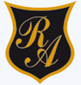 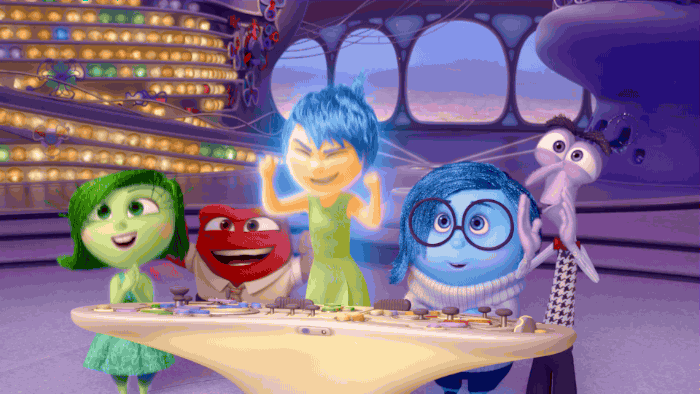 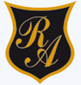 ¿QUÉ SON LAS EMOCIONES ?
Estados internos caracterizados por pensamientos, sensaciones, reacciones fisiológicas y conductas que son subjetivos. Son universales, propias del ser humano.
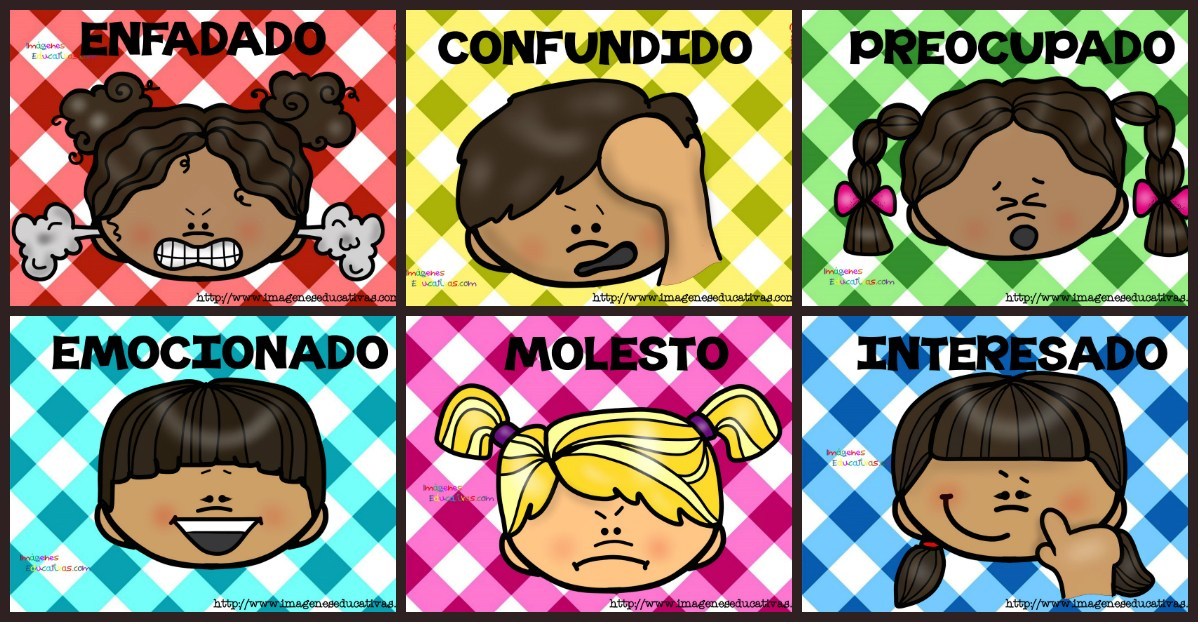 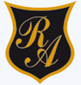 MUESTRA LA EMOCIÓN QUE SIENTES EN ESTOS MOMENTOS.
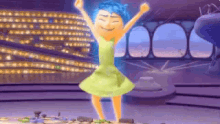 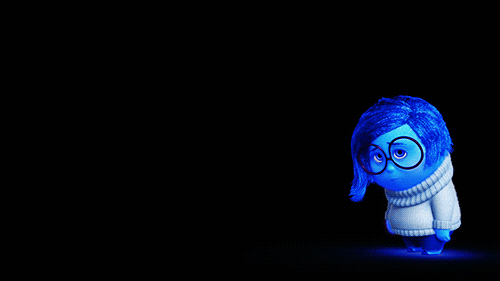 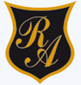 OTRA FORMA DE EXPRESAR LAS EMOCIONES.
Saber expresar emociones nos ayuda a evitar problemas físicos y dolor emocional y para eso debemos saber identificarlas
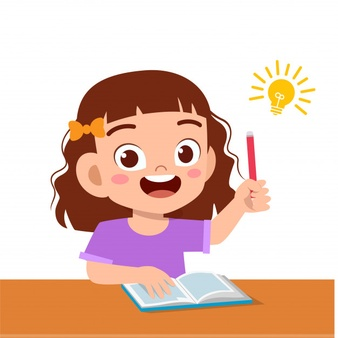 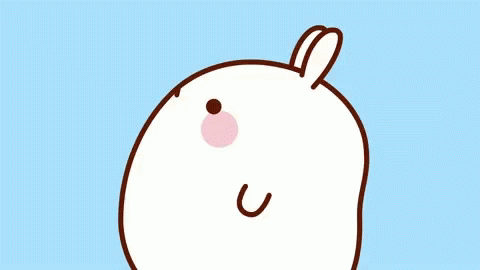 Identifica la emoción y la sensación. 

¿Qué estoy sintiendo?, ¿que síntomas físicos estoy experimentando?, ¿cuál es la causa?, ¿por qué aparece ahora?
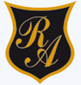 PASOS A SEGUIR PARA ENFRENTAR NUESTRAS EMOCIONES.
2.  Aprende a reconocer tus sentimientos.

Una vez detectada las emociones y sensaciones, tenemos que analizar el sentimiento que causa en nosotros. Trata de hacer una lista con todas esas emociones y qué es lo que físicamente te delata de ellas.
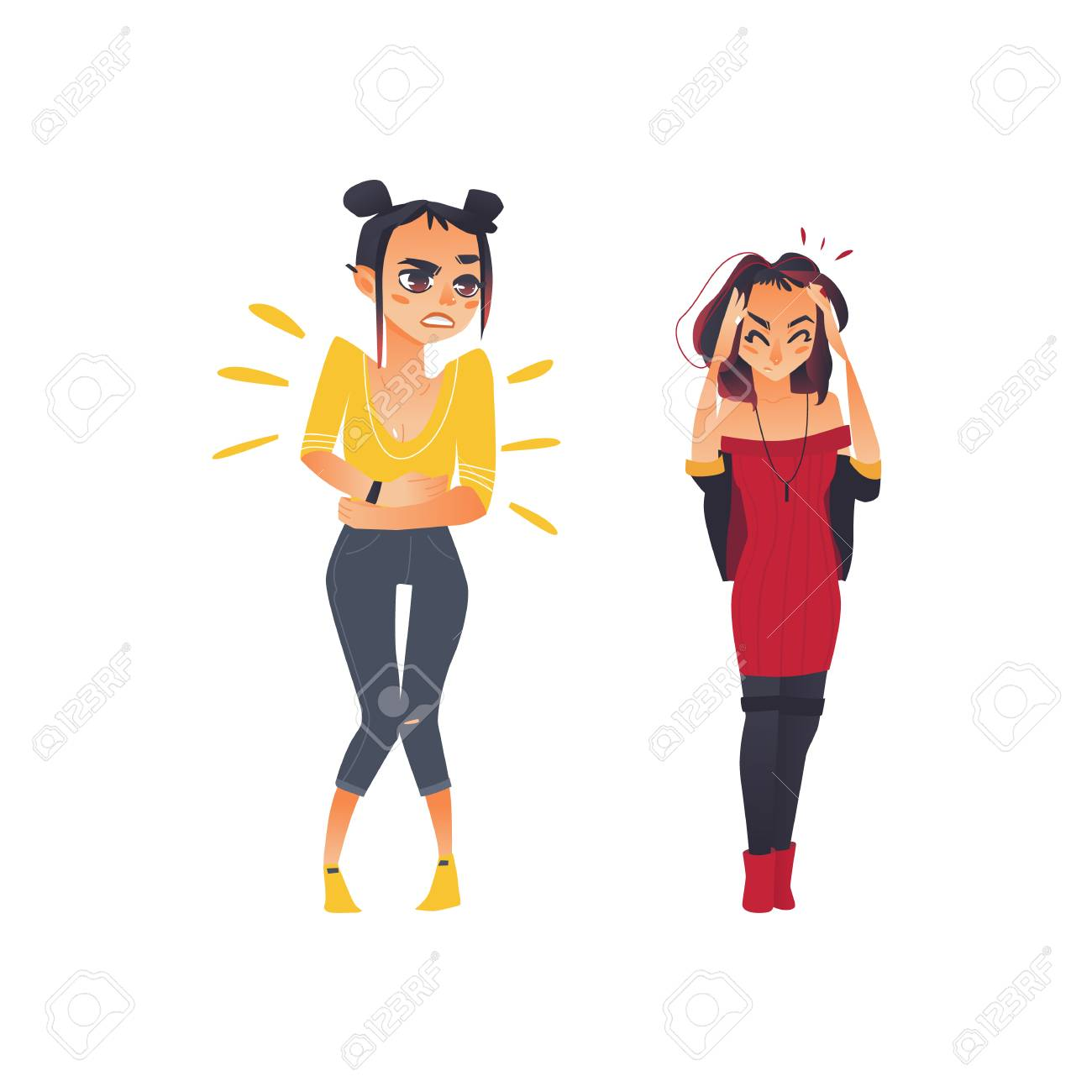 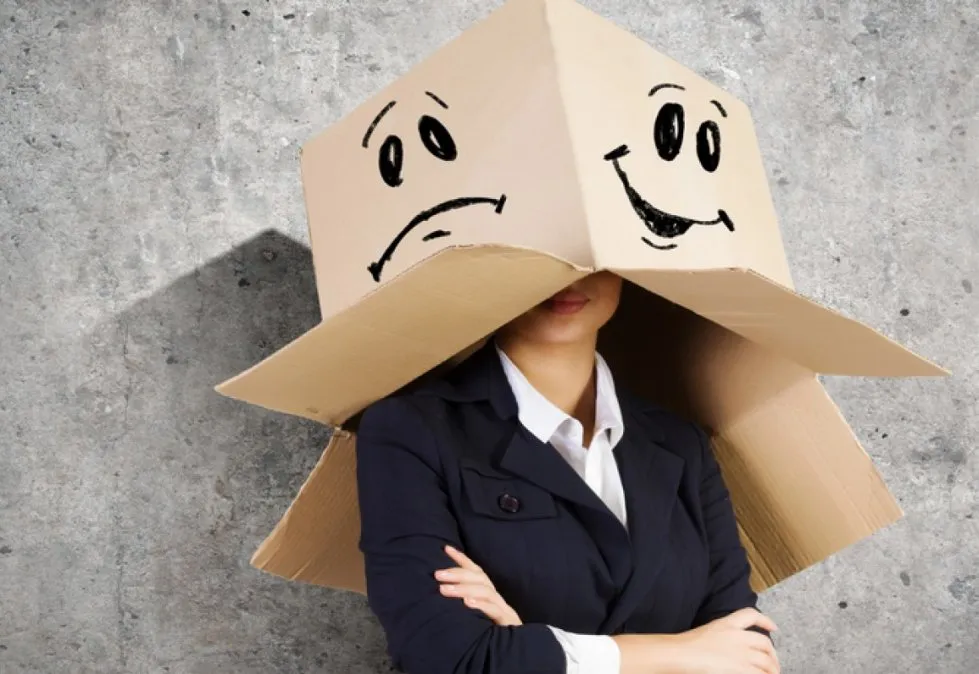 3. Presta atención a la reacción de tu cuerpo. 
Tómate un momento y deja que la emoción se «baje» para pensar con claridad sobre ella, y sobre lo que vas a decir.
4. Realiza una vivencia experiencial con tu cuerpo.

Cuando tengas esas emociones, señala la parte en el cuerpo en el que ocurren. Dótalas de un color y textura concreto, localízalas en un lugar específico e intenta tener una relación distinta.
Tú eres la que engloba todas esas emociones, no son ellas las que te poseen a ti.
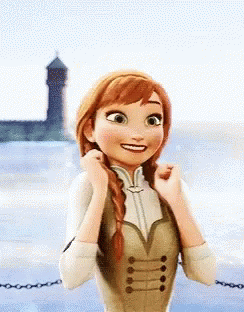